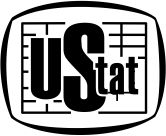 Statystyka Publiczna– historia, 
fakty, ciekawostki
Kraków 09.03.2012r.
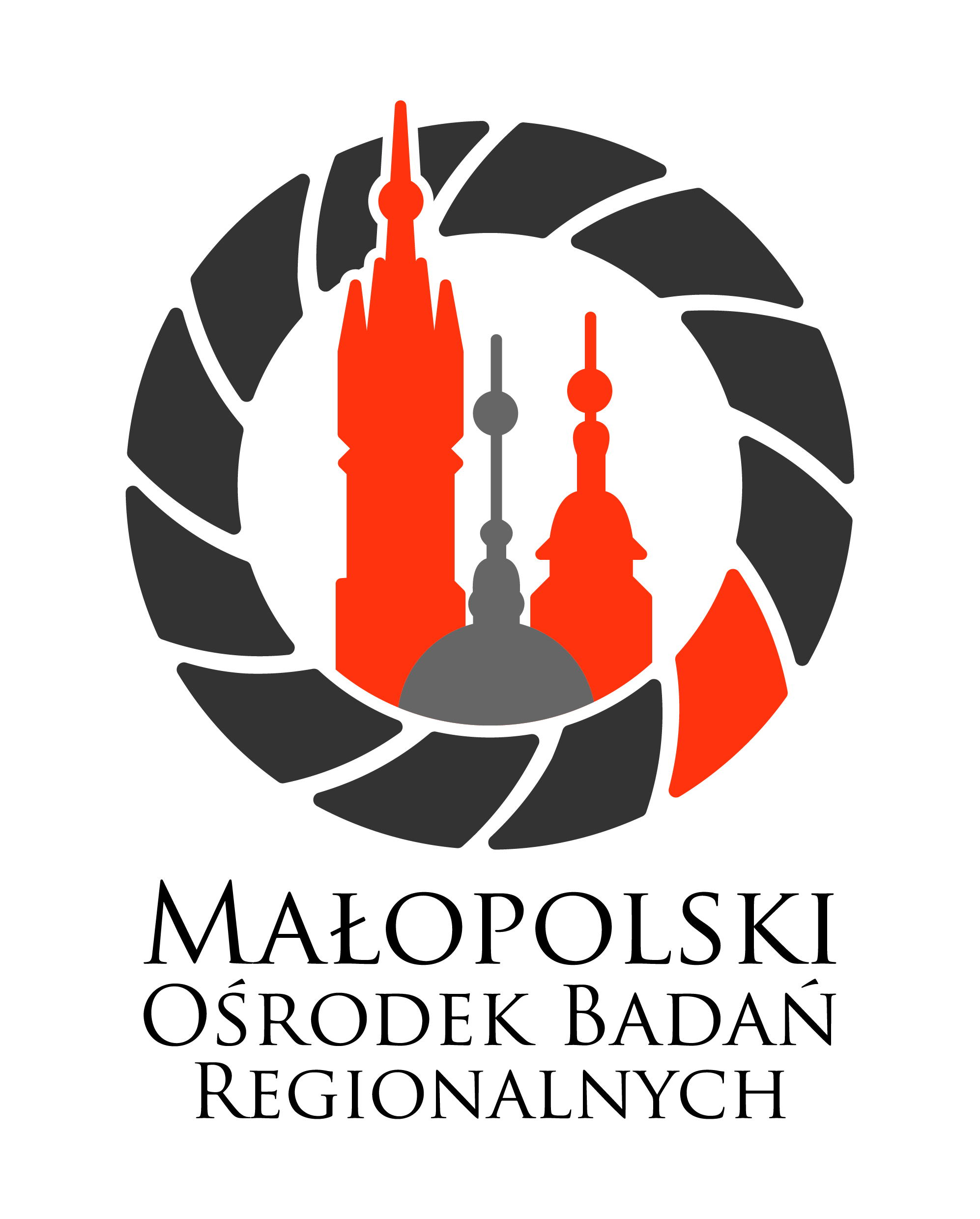 Prezentacja przygotowana przez Małopolski Ośrodek Badań Regionalnych z okazji Dnia Statystyki Polskiej
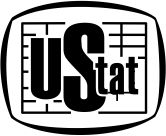 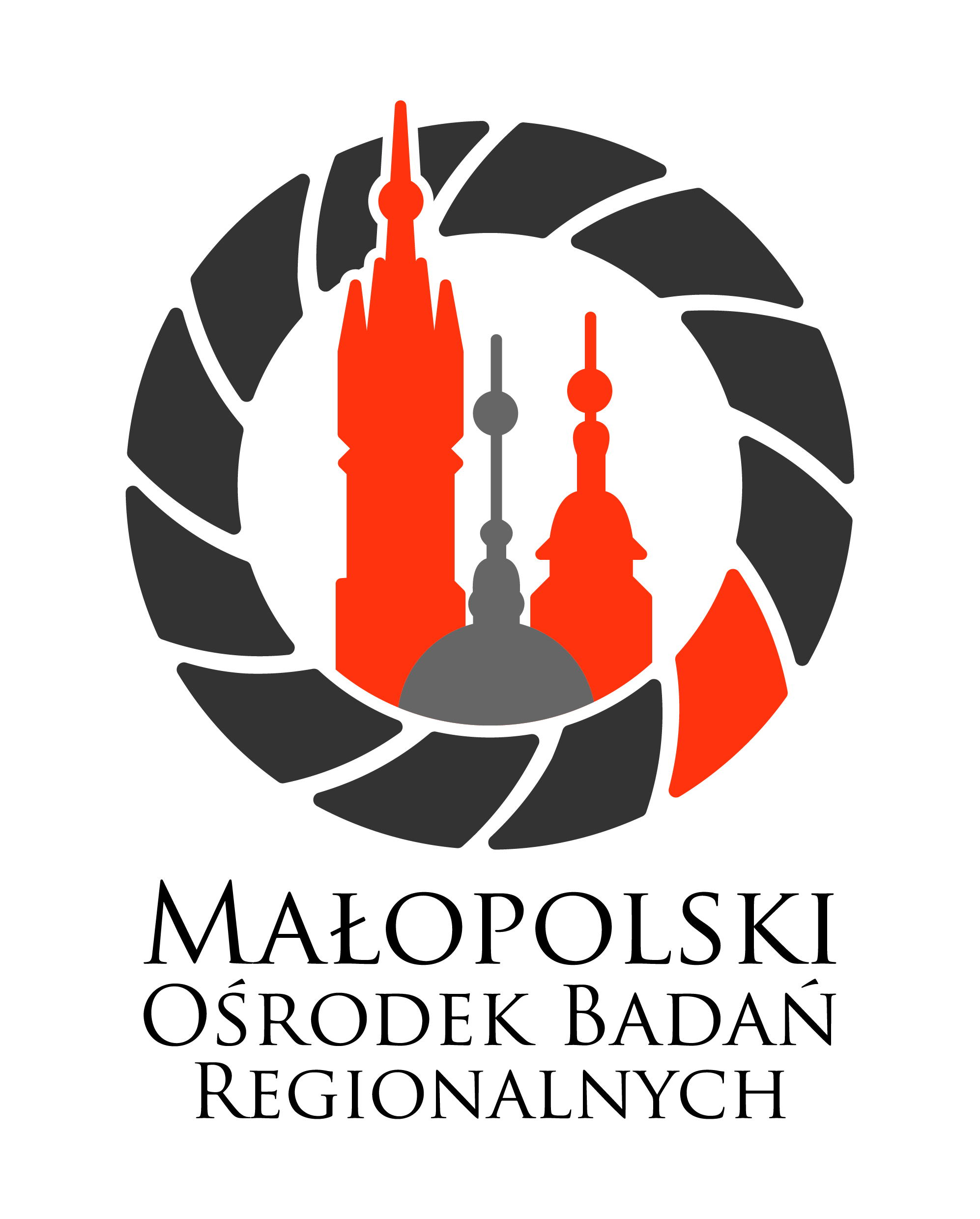 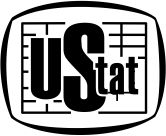 Pierwsze Opracowanie

 
Pierwszym opracowaniem Miejskiego Biura Statystycznego była Statystyka Miasta Krakowa z 1887r., która zawierała bardzo szczegółowe informacje na temat terytorium, charakterystyki ludności i poziomu rozwoju infrastruktury ówczesnego Krakowa.
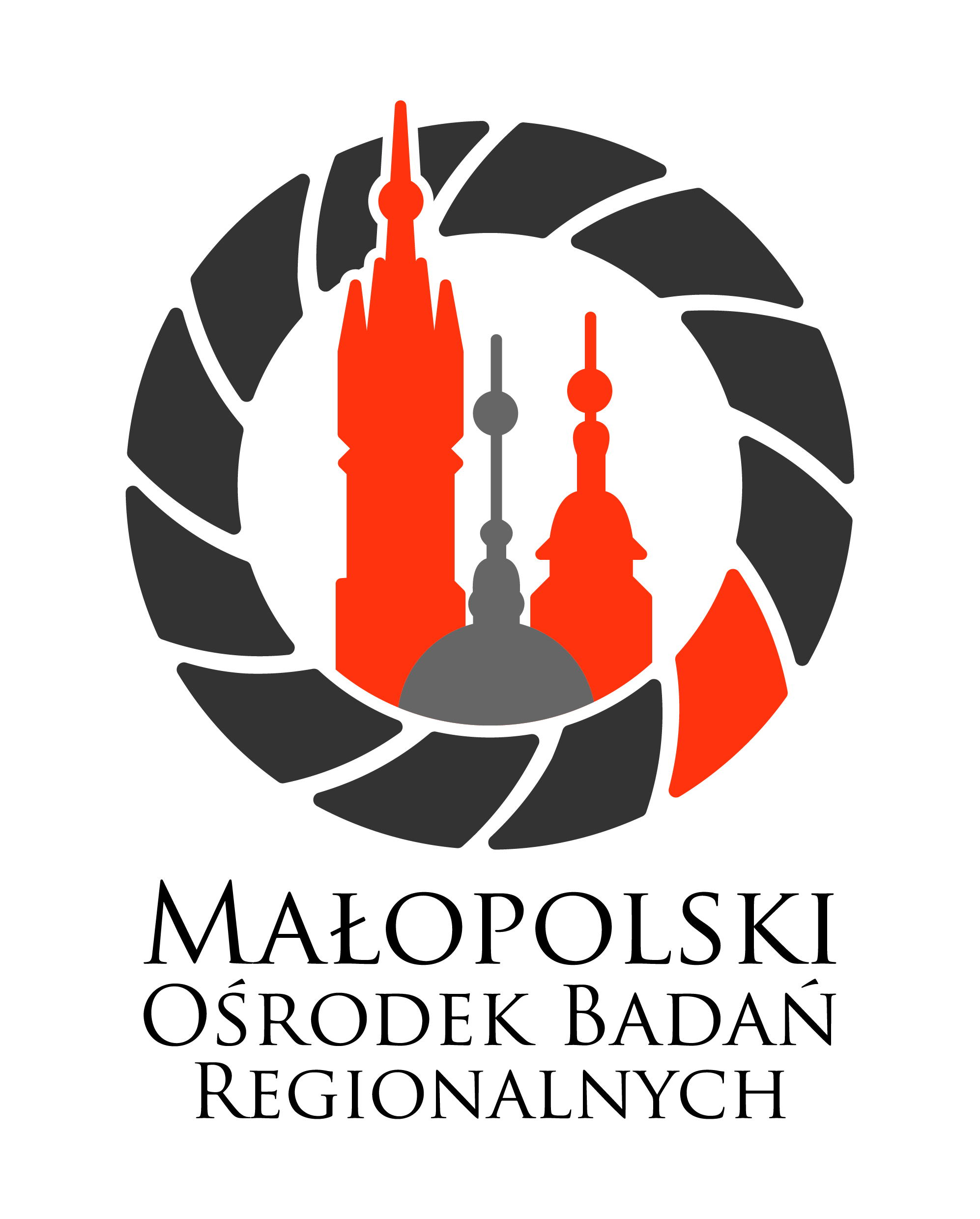 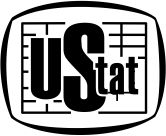 Wykształcenie w XIXw.
według dzielnic Krakowa
Stopień wykształcenia oceniany był na podstawie umiejętności czytania i pisania.
Największy odsetek wykształconych przypadał na dzielnicę Śródmieście (66%), zaś najmniejszy na Kazimierz (42%).
Zaledwie około 56% ludności Krakowa umiało jednocześnie pisać i czytać.
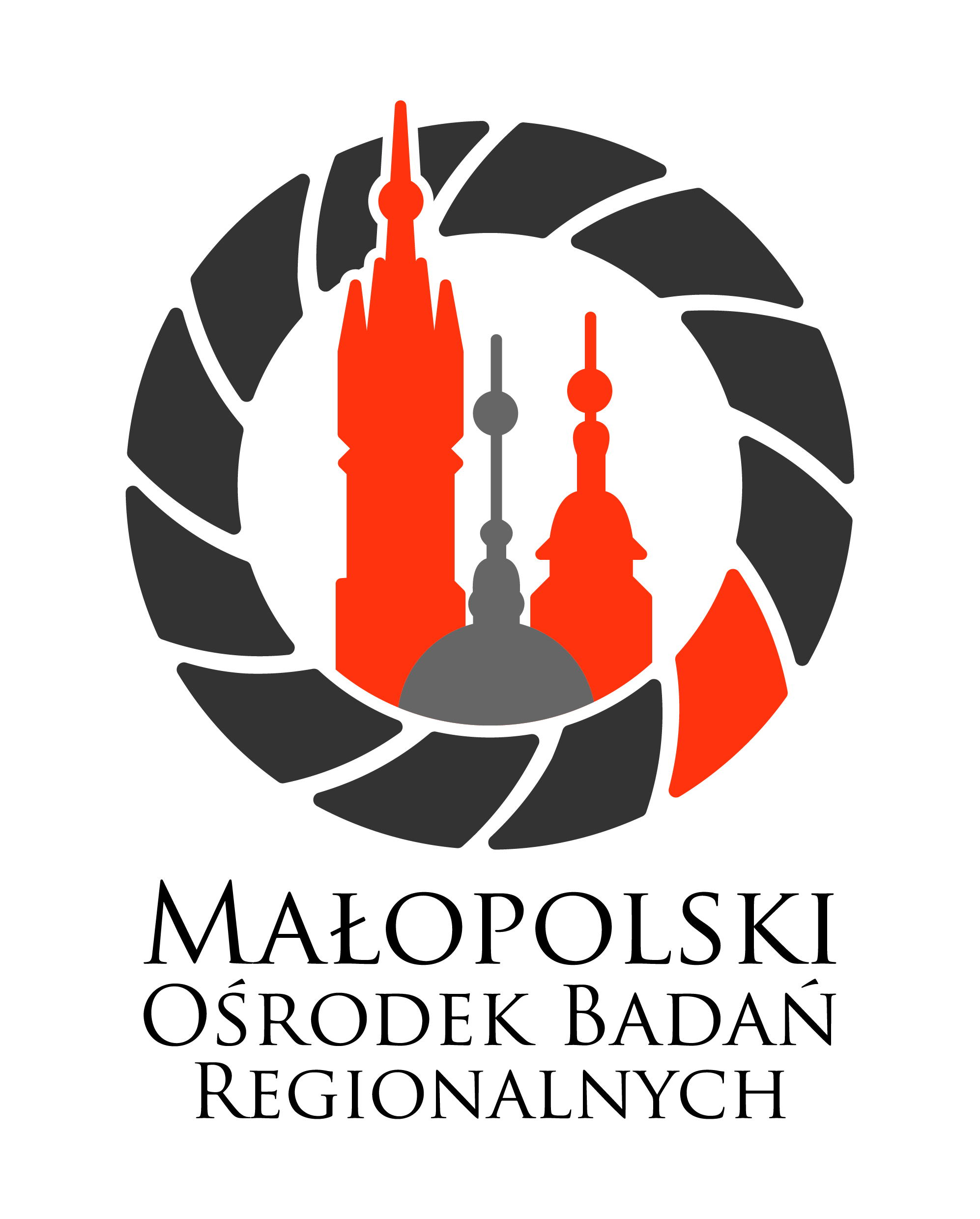 Źródło: Statystyka Miasta Krakowa z 1887r.
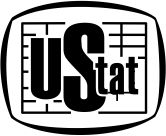 Wykształcenie w XIXw.
według wyznania
Największy odsetek ludzi wykształconych występował pośród  ludności prawosławnej (90%) i protestanckiej (86%), z kolei najmniejszy był pośród Żydów (48%).
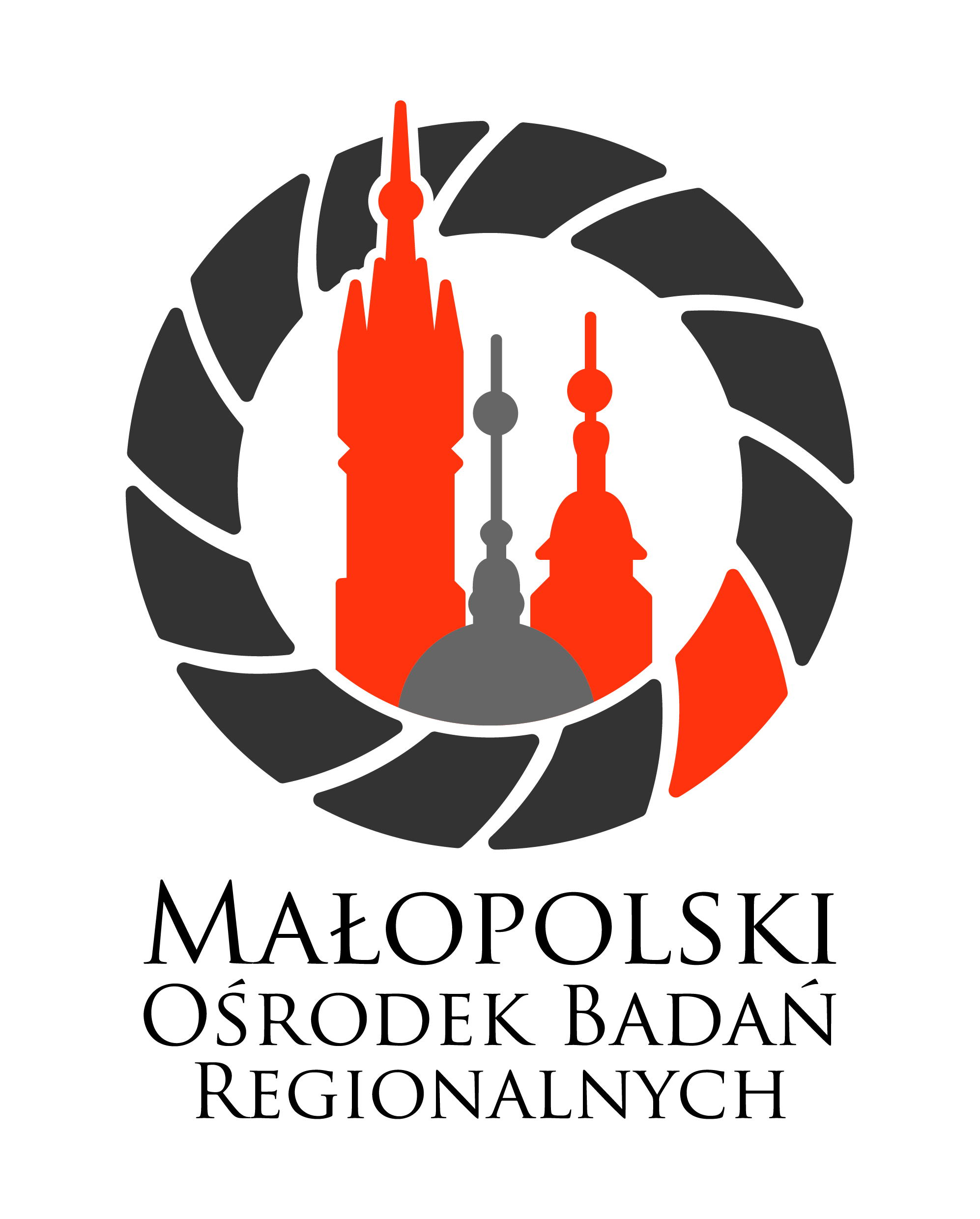 Źródło: Statystyka Miasta Krakowa z 1887r.
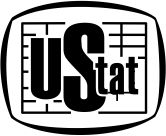 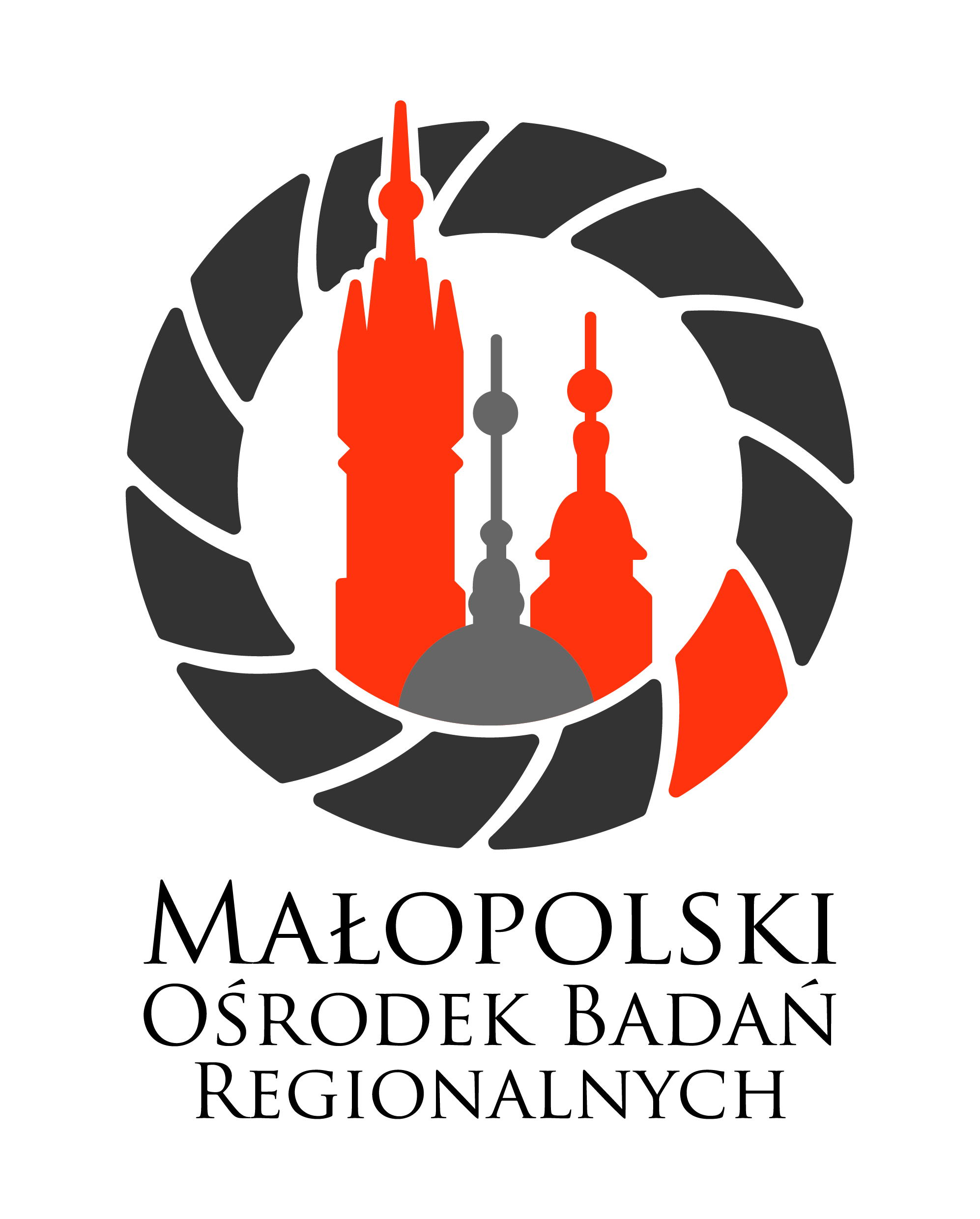 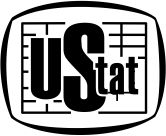 Niepełnosprawni
według wieku
Osoby niepełnosprawne (tzw. ułomni) dzielono na cztery grupy: ciemnych (niewidomi), głuchoniemych, głupowatych (niepełnosprawni umysłowo) i obłąkanych.
Odsetek ludzi niepełnosprawnych w społeczeństwie w każdej grupie był podobny i wynosił około 0,1%.
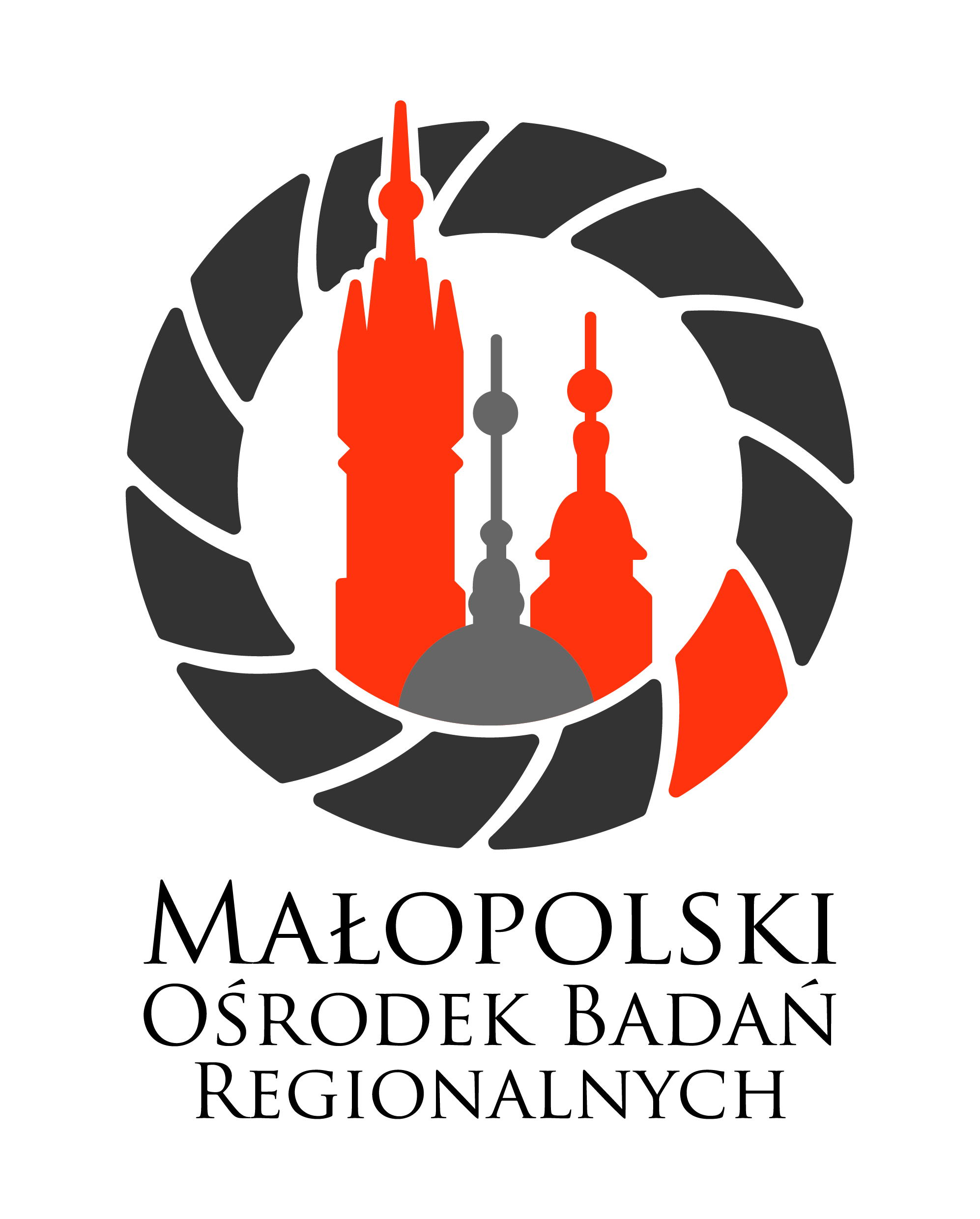 Źródło: Statystyka Miasta Krakowa z 1887r.
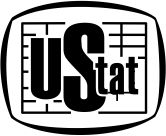 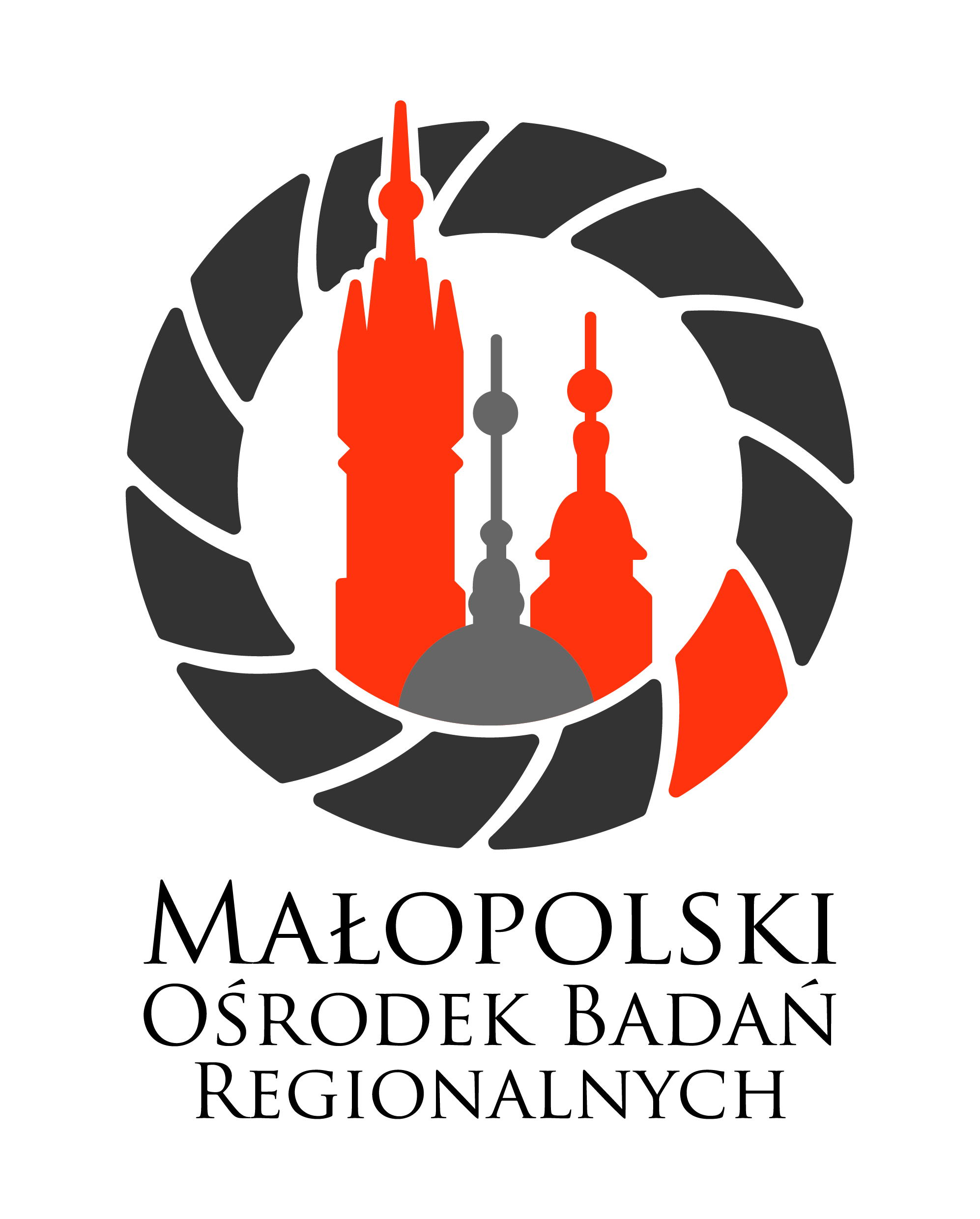 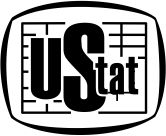 Urządzenia komunalne 
Liczba wychodków według dzielnic Krakowa
Wychodki podzielono na trzy kategorie: dołowe, beczkowe i kanałowe, z czego najnowocześniejsze to wychodki kanałowe.
Nieco dziwne wydawać się może prowadzenie w XIXw. spisu wychodków, należy jednak pamiętać, że stanowi to obraz rozwoju cywilizacyjnego ówczesnego społeczeństwa.
Wychodków kanałowych było około 39%, z czego 75% domów z takim systemem znajdowało się w dzielnicy Śródmieście.
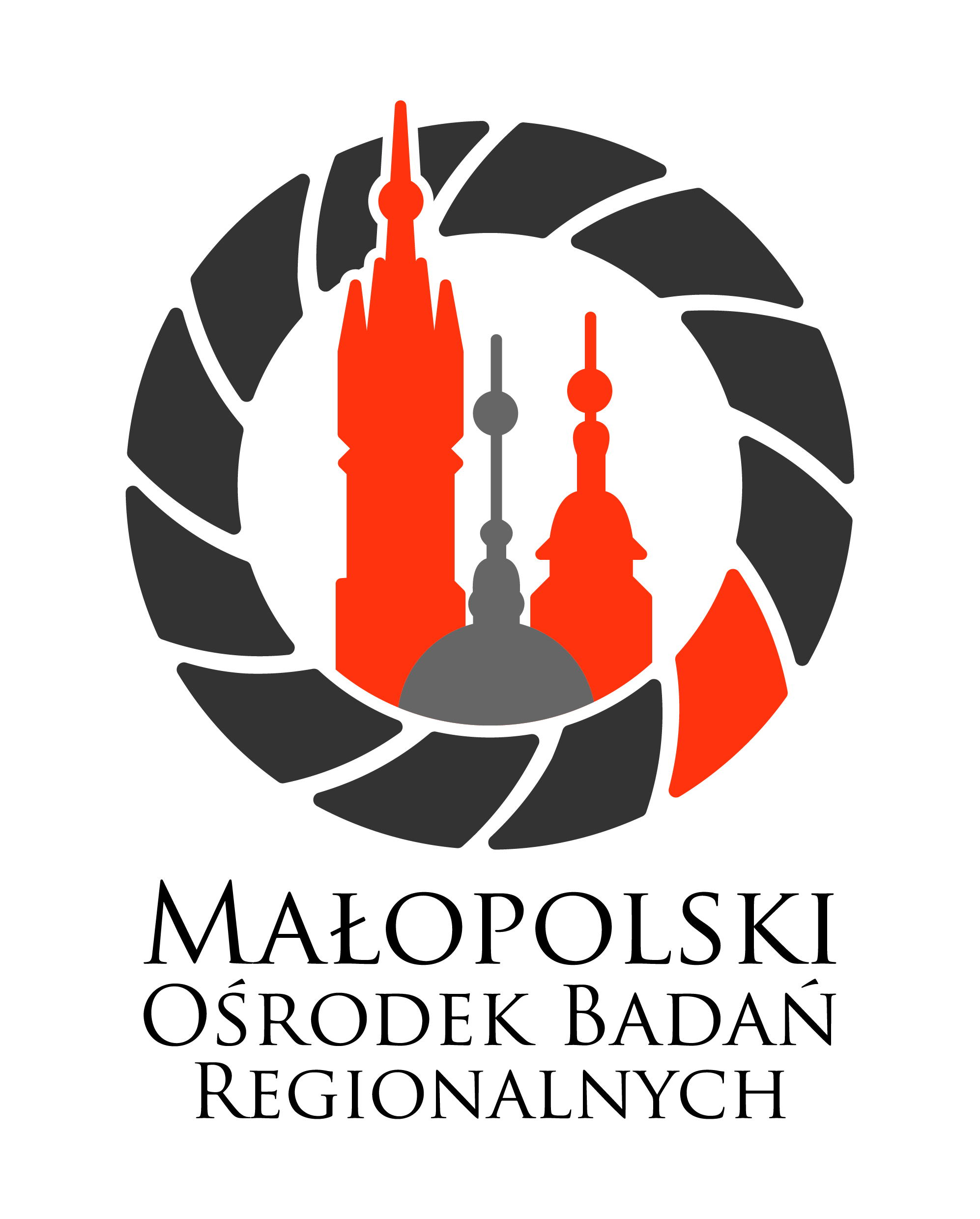 Źródło: Statystyka Miasta Krakowa z 1887r.
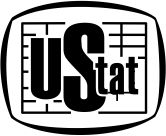 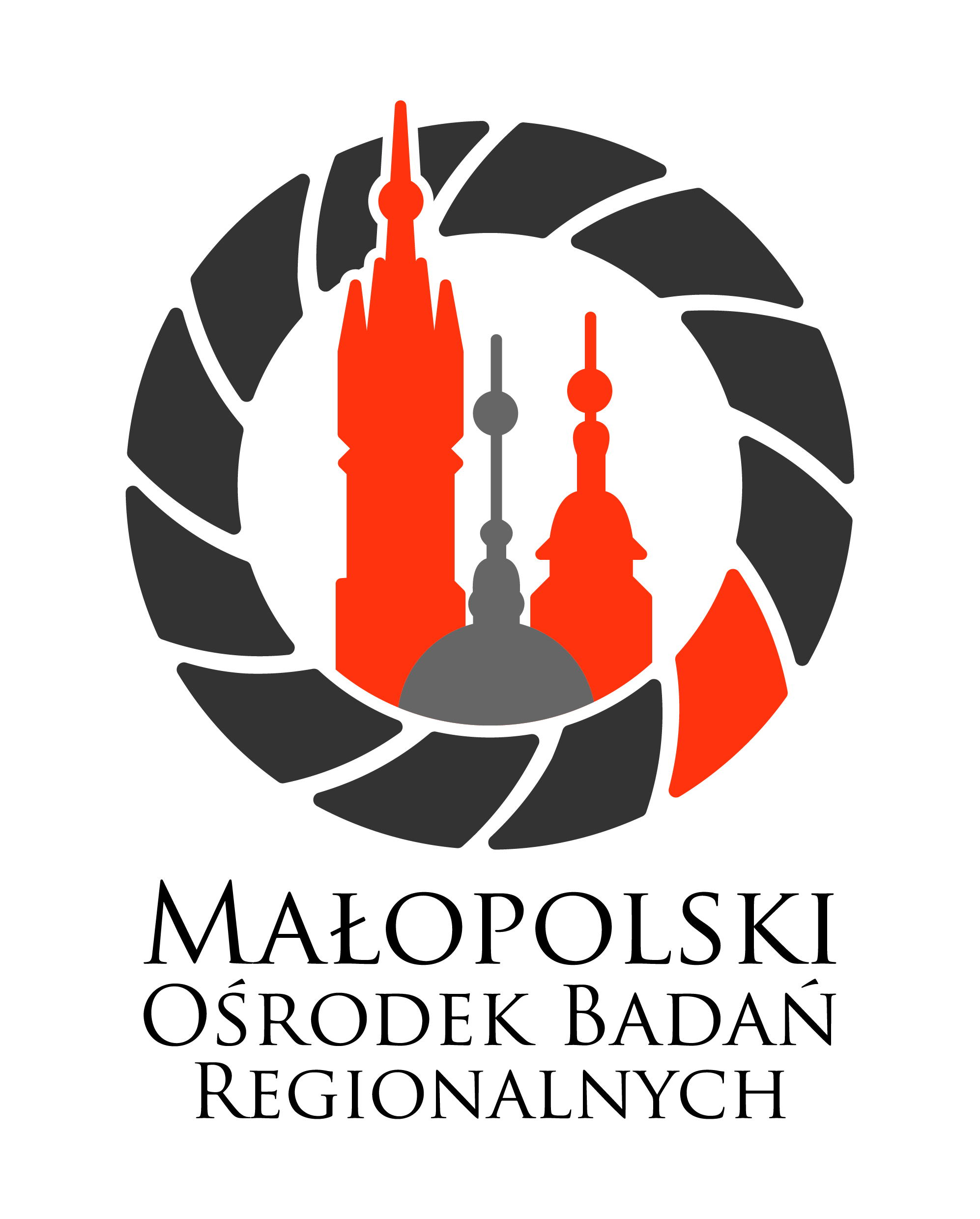 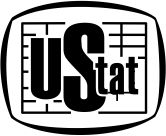 Opracowania GUS RP

Jedną z pierwszych publikacji nowo powstałej instytucji był Skorowidz miejscowości Rzeczypospolitej Polskiej z podziałem na województwa z 1925r.  Opracowanie powstało na bazie pierwszego Powszechnego Spisu Ludności z 1921r., przeprowadzonego przez państwo polskie na terenie całego kraju.
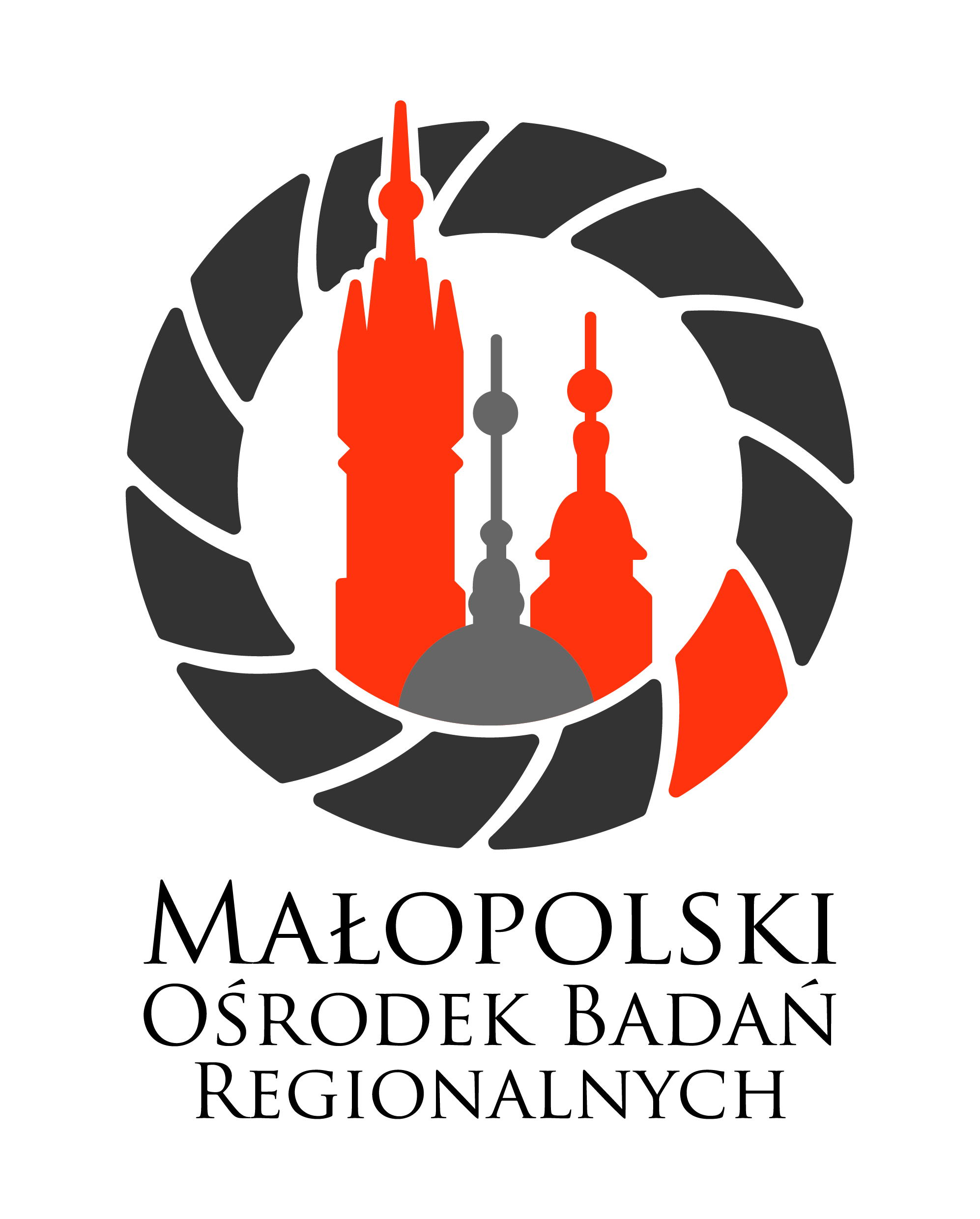 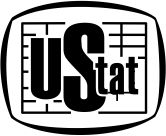 Opracowania Ośrodków Regionalnych

GUS wspierały ośrodki regionalne, takie jak np. Biuro Statystyczne Miasta Krakowa, które publikowało m.in. Statystykę Miasta Krakowa jako kontynuację inicjatywy Miejskiego Biura Statystycznego.
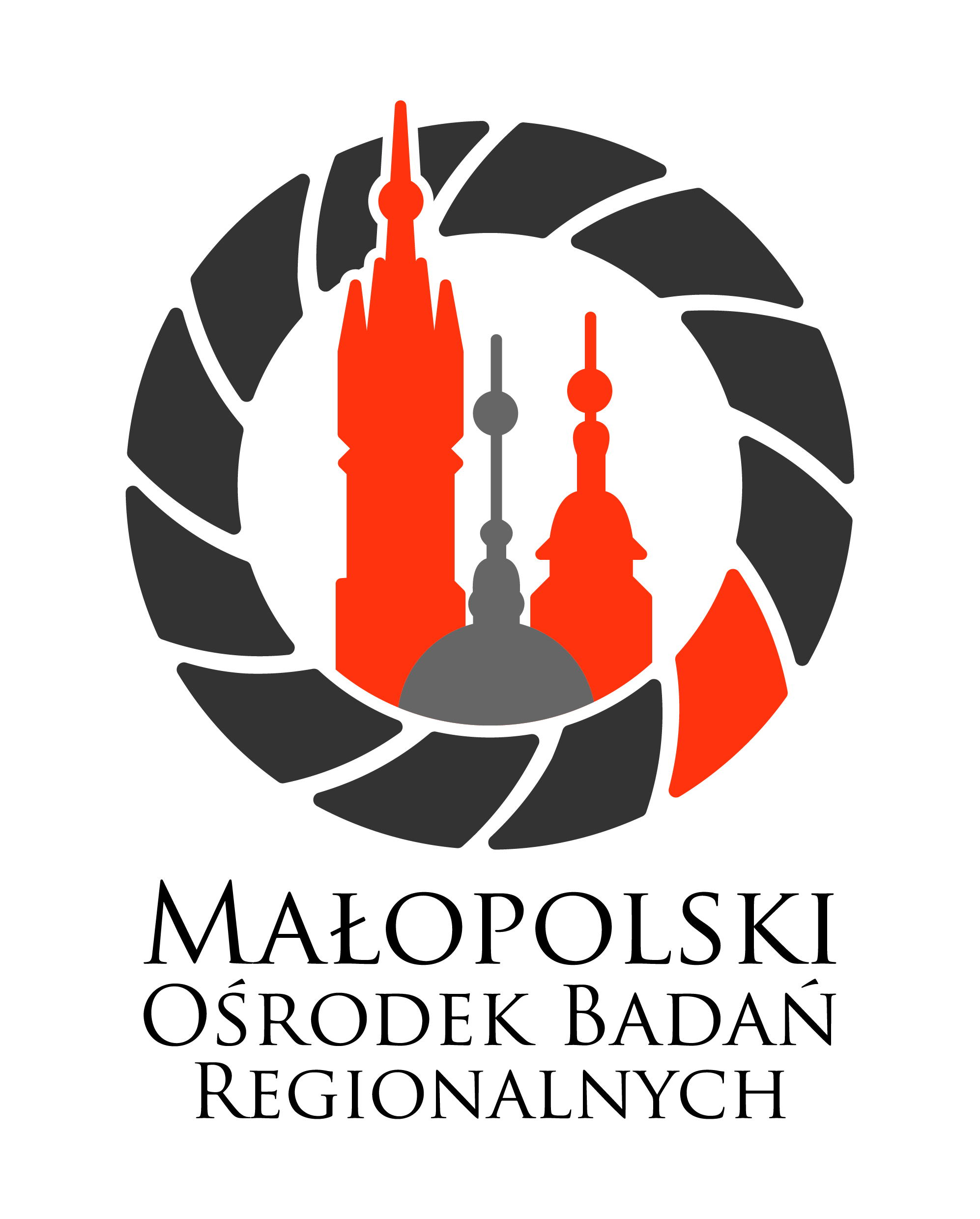 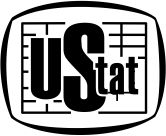 Opracowania GUS

Statystyka Miasta Krakowa
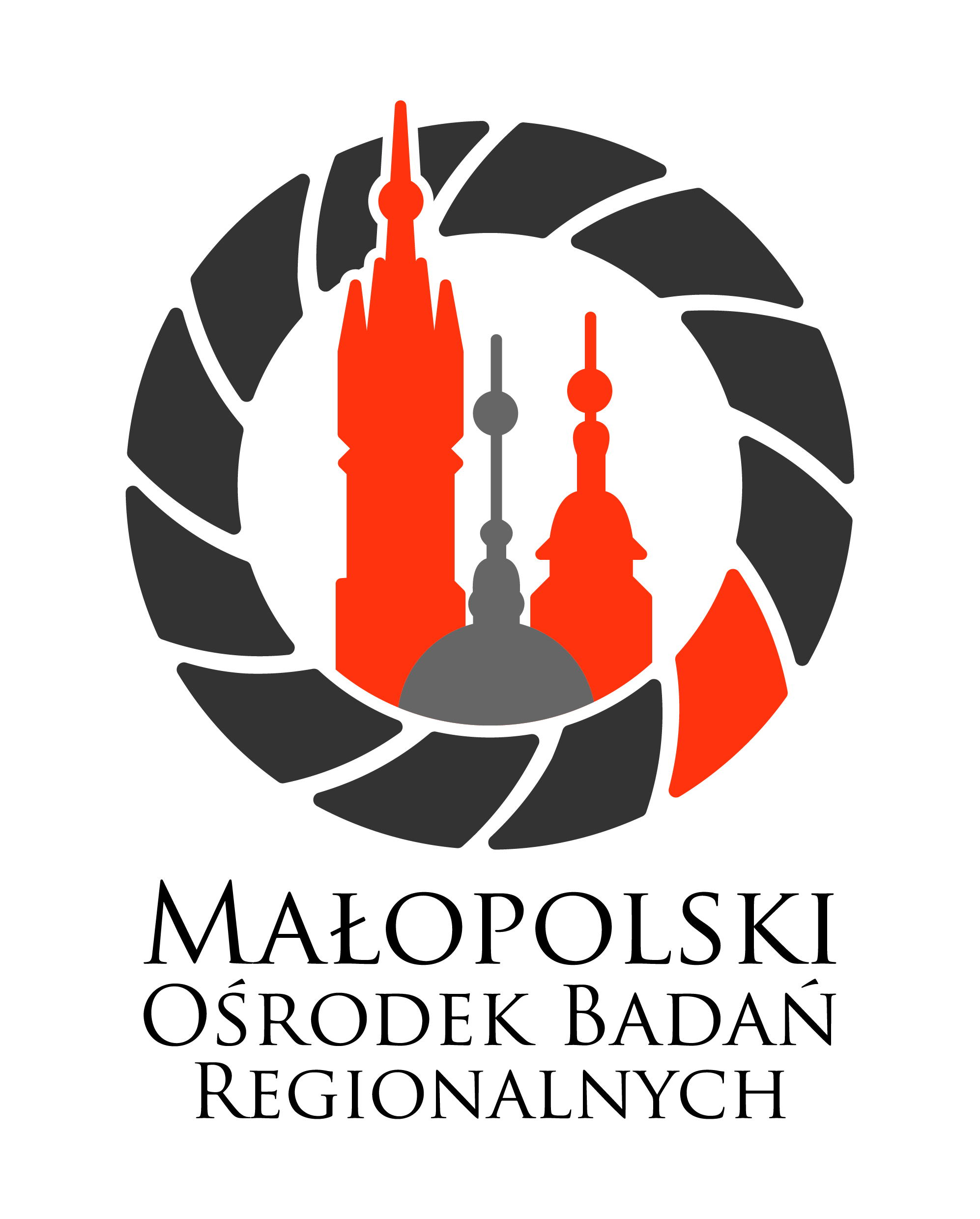 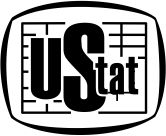 Oszczędność ludowa w  Polsce w 1916 r.
W Polsce Zachodniej ludność posiadała przeciętnie wyższe oszczędności niż ludność zamieszkała na wschodzie kraju.
Oszczędności na 1 mieszkańca w koronach:         poniżej 1          1 – 10               10 – 25 
				      25 – 75             75 – 125          125 – 175
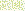 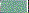 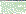 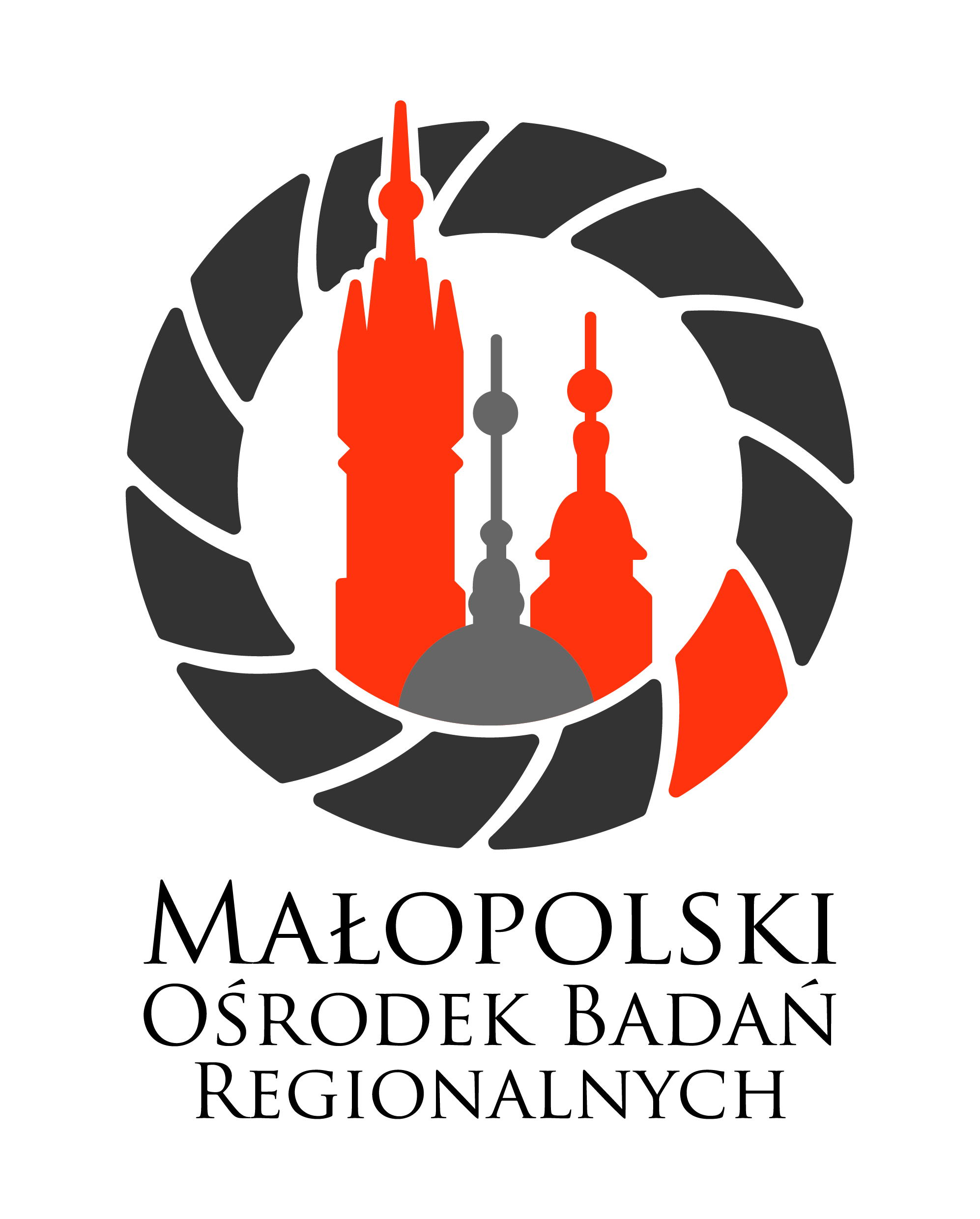 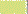 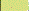 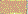 Powyżej 175
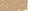 Źródło: Atlas Polski Dr. E. Romera z 1916r.
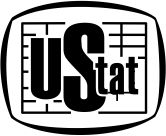 Oszczędność według wyznania w woj. krakowskim w 1916 r.
Najwyższe oszczędności  gromadziła ludność  żydowska.
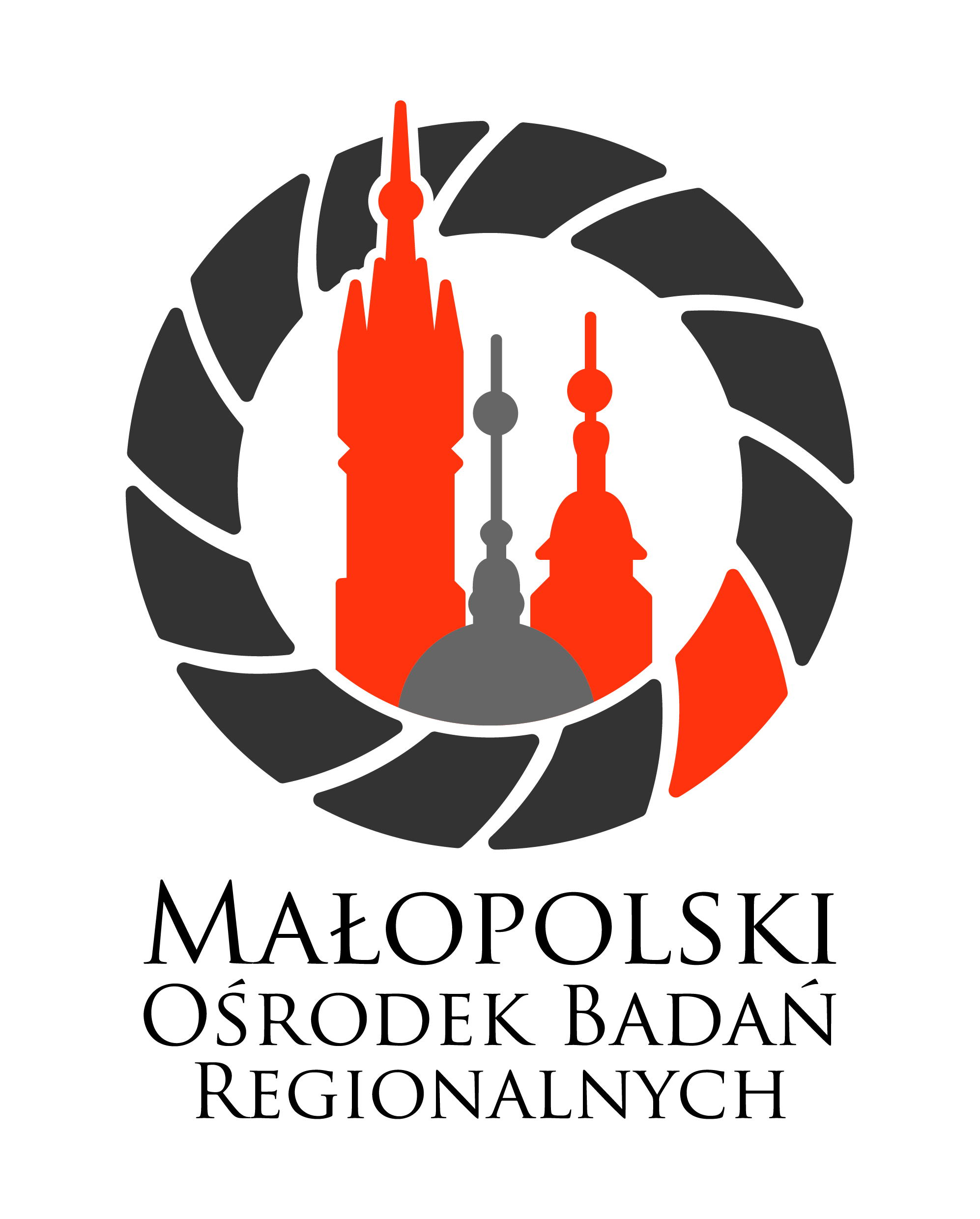 Źródło: Atlas Polski Dr. E. Romera z 1916r.
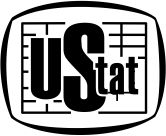 Obszar dawnego województwa krakowskiego
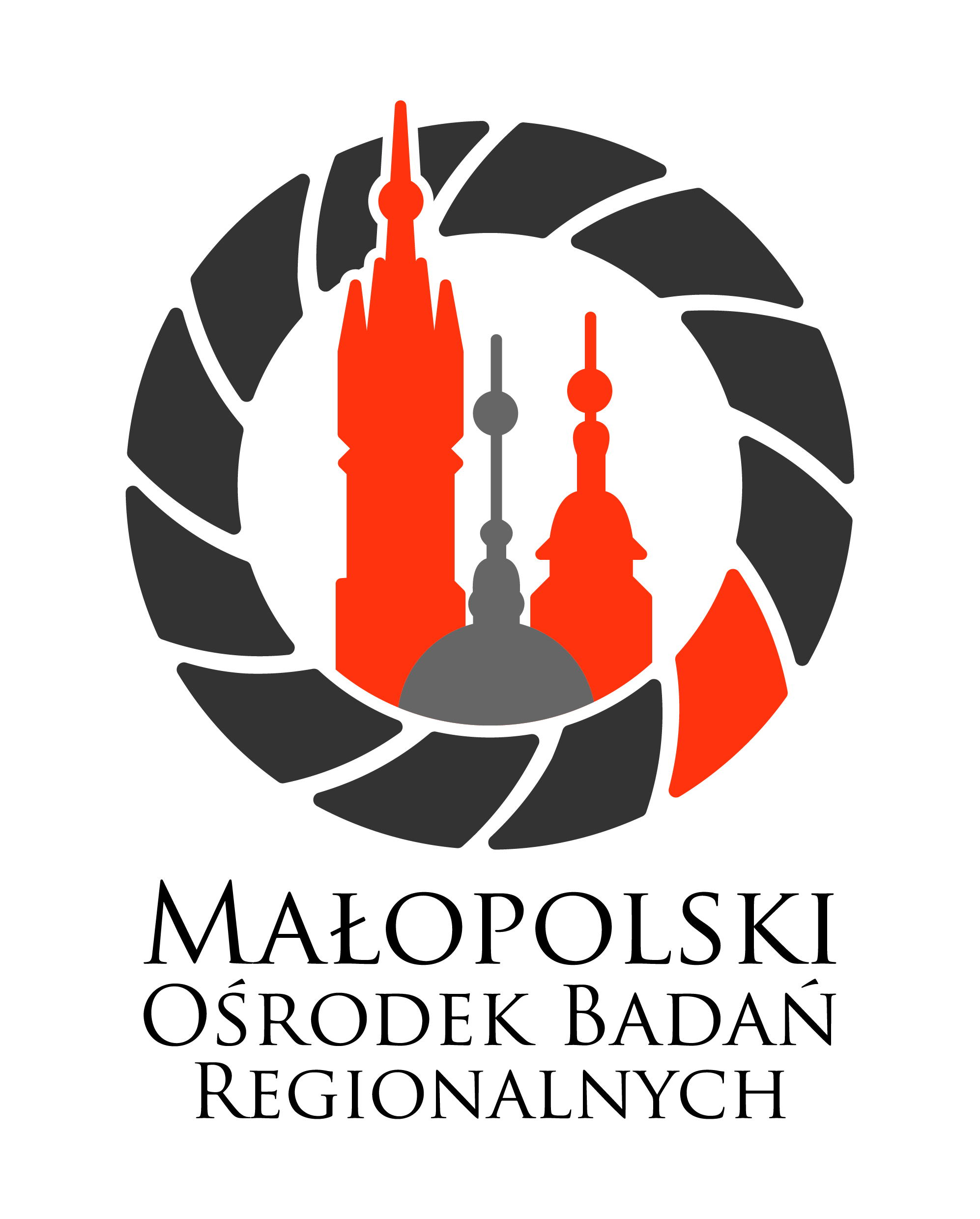 Źródło: Atlas Statystyczny Polski z 1924 r.
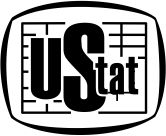 We wszystkich województwa oprócz województwa wileńskiego przeważał  podatek o charakterze daniny
W zachodniej Polsce podatek na 1 mieszkańca przyjmował najwyższe wartości w skali kraju
Największą pulę podatków zebrano na terenie województwa warszawskiego
Wielkość koła oznacza sumę pobranych podatków bezpośrednich.
                Danina                         Gruntowy                 Przemysłowy             Inne
 Wielkość podatków na 1 mieszkańca w markach polskich:
                poniżej 3000   	        3000-5000              5000-7000                 powyżej 7000
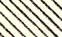 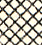 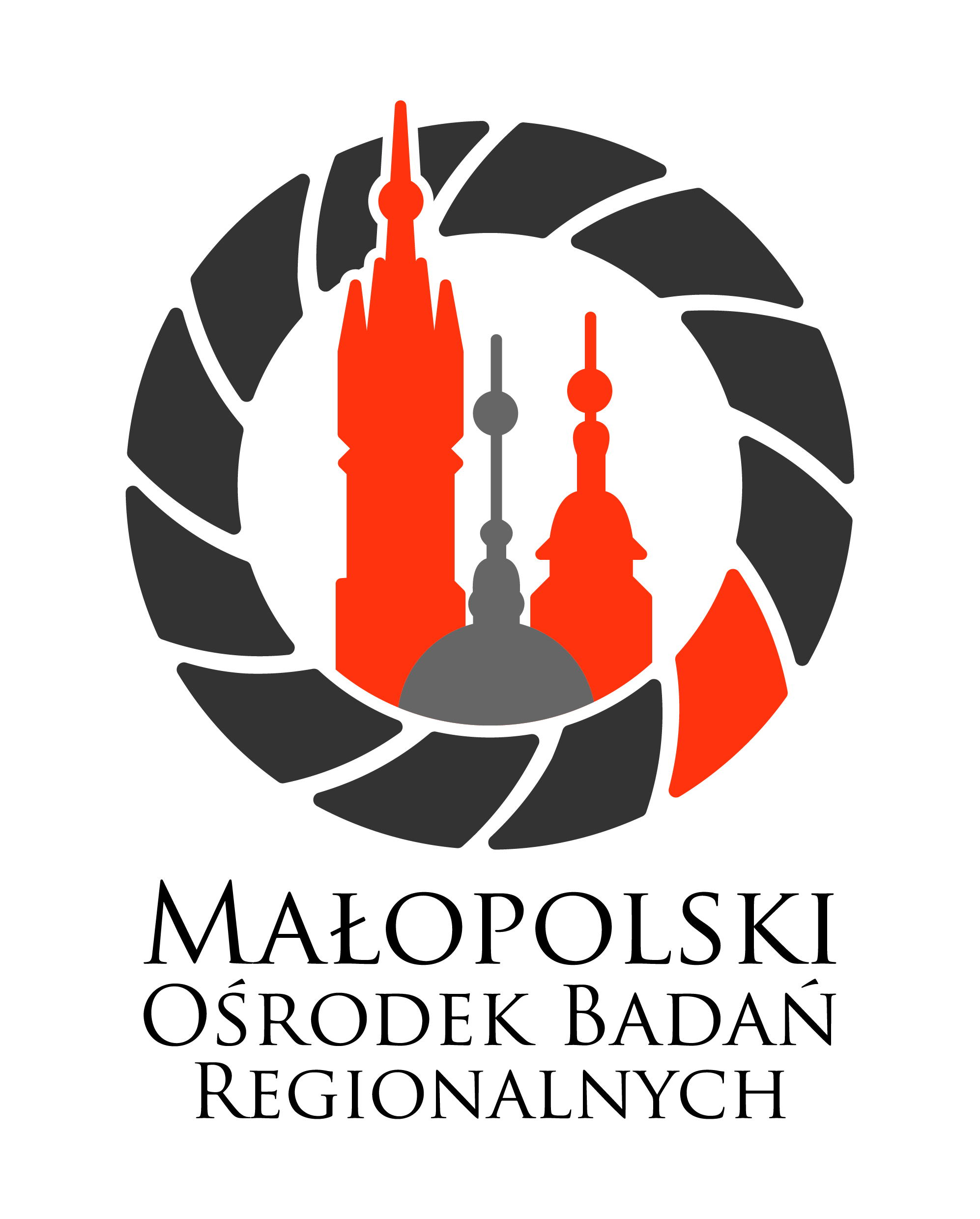 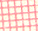 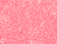 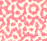 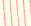 Źródło: Atlas Statystyczny Polski z 1924 r.
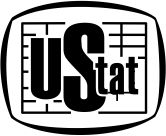 Opracowania GUS

Statystyka Miasta Krakowa
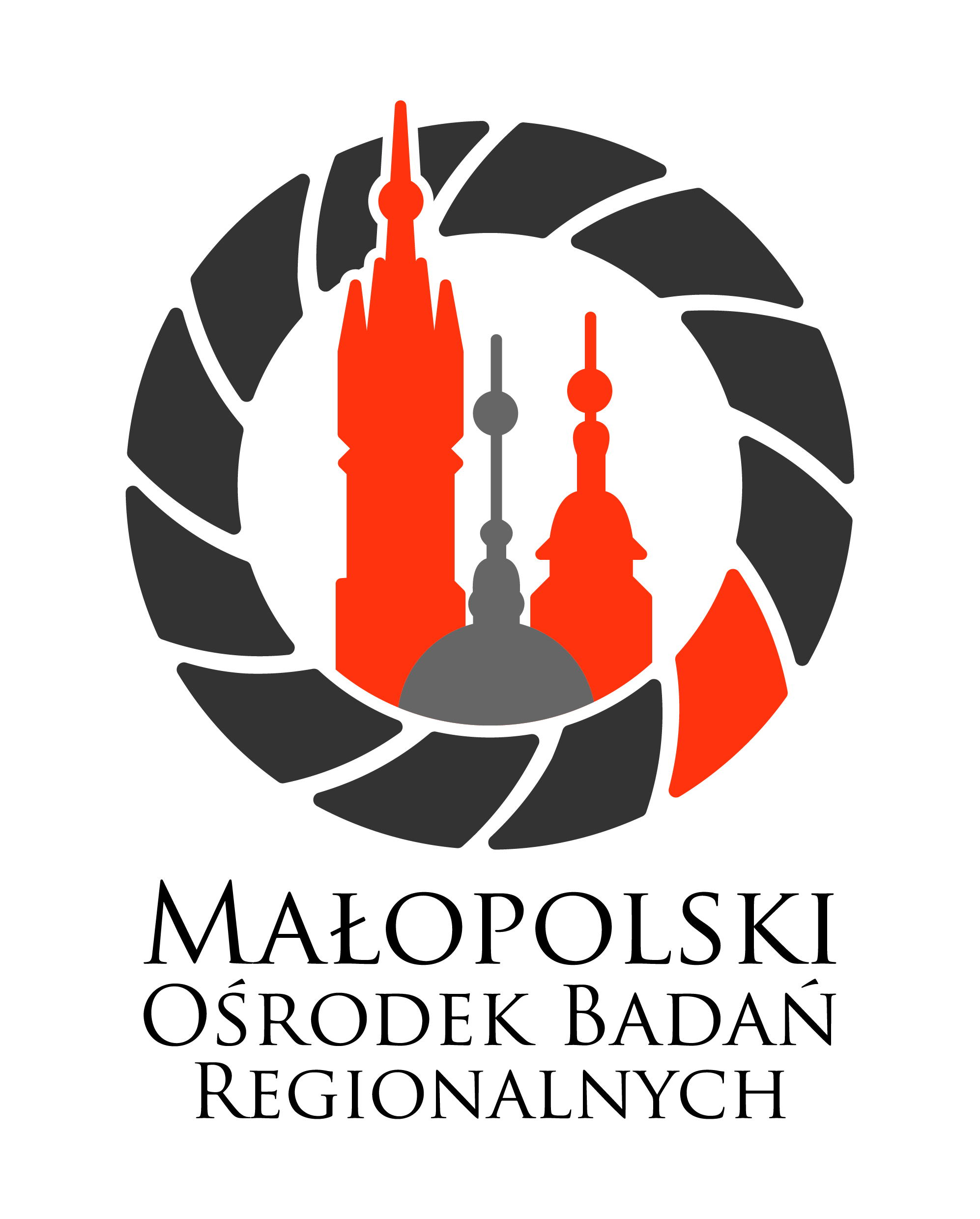 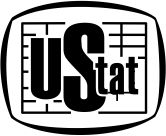 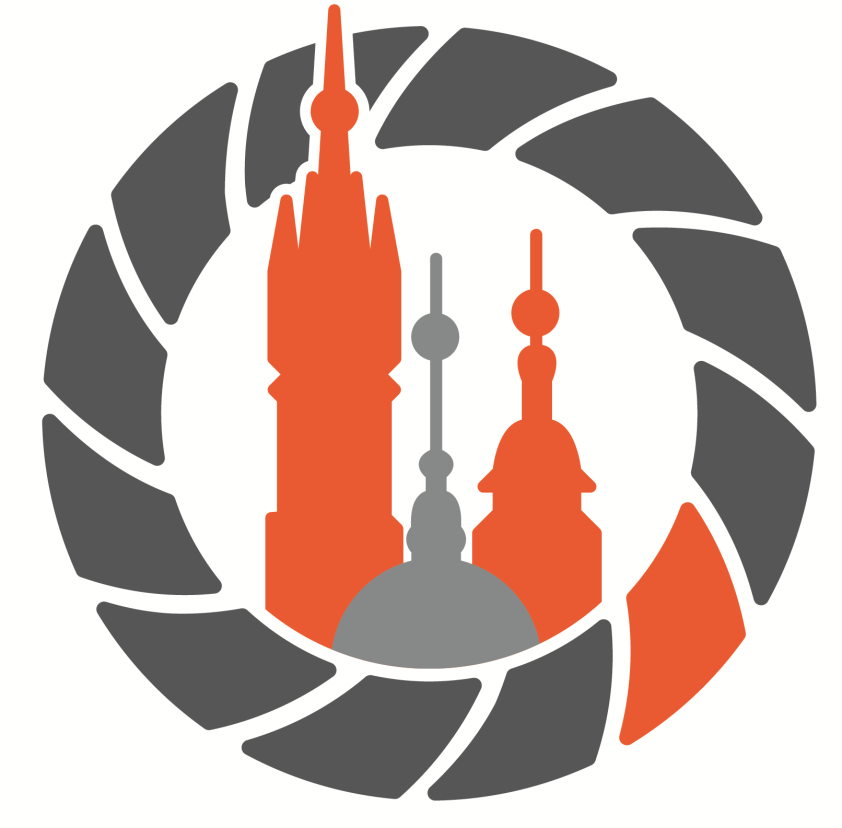 Małopolski Ośrodek Badań Regionalnych
Urząd Statystyczny w Krakowie
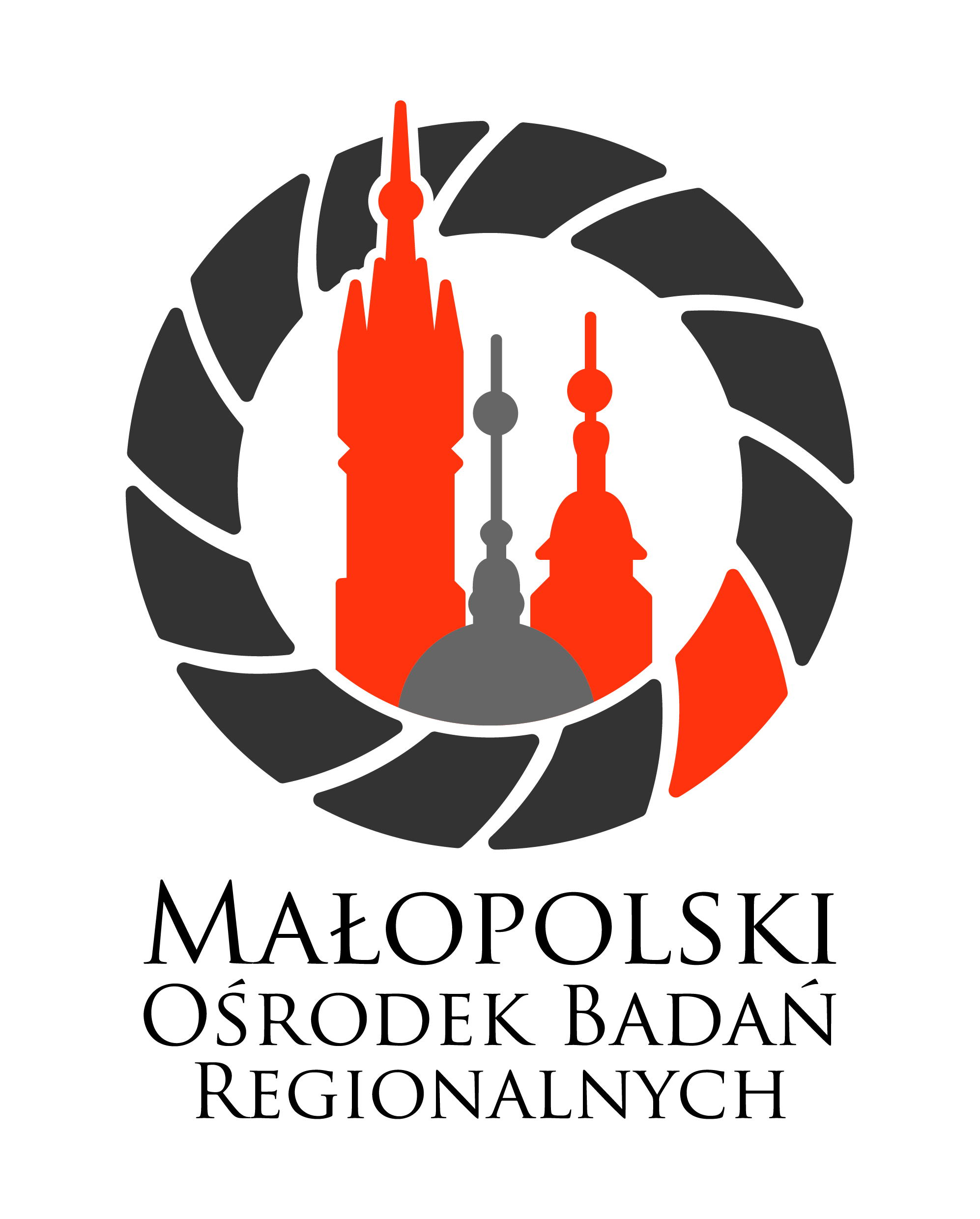 www.stat.gov.pl/krak/